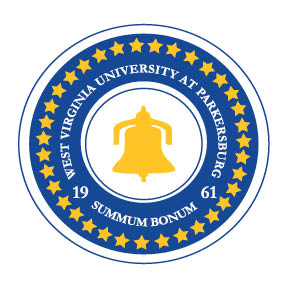 WVUP Board of Governors
Higher Learning Commission Background and Requirements
Session Outcomes:
At the end of today’s session, you will be able to:
Explain the significance of Higher Learning Commission accreditation.
Understand the Guiding Values and Criteria for accreditation.
Identify major issues for WVUP’s HLC follow-up report.
HLC Background
Why accredited?
Continuous improvement
Validates quality 
Federal funding for financial aid and other federal programs
How?
College-wide review of campus policies and practices. (2013-14) 
Write “assurances argument” and provide evidence.  (2013-14)
Campus visit by peers = April 2014 
Yay!  10-year Reaffirmation = best
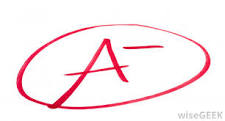 Guiding Values
Focus on student learning.
Education as a public purpose
Education for a diverse, technological, globally connected world.
Guiding values
A culture of continuous improvement.
Evidence-based institutional learning and self-presentation.
Guiding values. . .
Integrity, transparency, and ethical behavior.
Governance for the well-being of the institution.
Guiding values. . .
Planning and management of resources to ensure institutional sustainability.
Mission-centered evaluation. 
Accreditation through peer review.
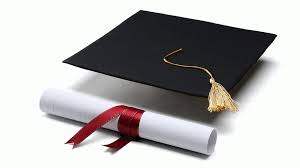 Criterion 1:
Mission – 
Broadly understood within the institution. (WVUP=CC)
Articulated publicly.
Relationship between mission and diversity of society. 
Commitment to the “public good.”
Criterion 2:  Integrity
Ethical & Responsible Conduct
Financial, academic, personnel integrity.
Governing board
Is autonomous.
Considers reasonable and relevant interests of internal and external constituencies.
Preserves its independence from donors, elected officials, or special interest groups.
Delegates day-to-day operations to leaders.
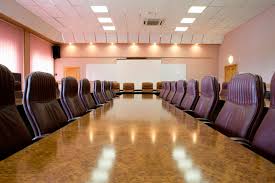 Cr3: Teaching & Learning – Quality, Resources & Support
High quality courses and programs – rigor 
General education 
Human and cultural diversity
Scholarship, creative work, and discovery of knowledge 
Appropriately credentialed faculty and staff.
Support student learning and teaching.
Student co-curricular activities.
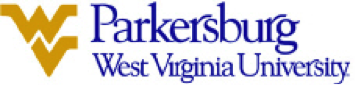 CR 4:  Evaluation and Improvement
Assessment of student learning outcomes. 
Data on enrollment, retention, persistence, completion/graduation rates.
USING the data to improve:
Student learning.
College processes.
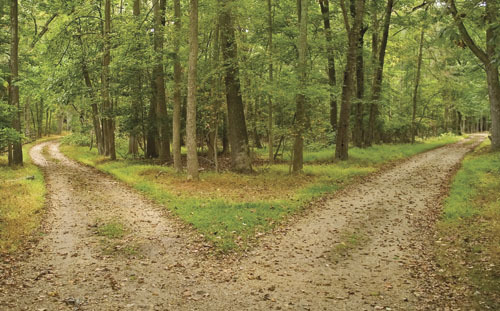 CR 5:  Resources, Planning & Institutional Effectiveness
Appropriate human and fiscal resources to support fulfillment of the mission and operations. 
Governance & administrative structure -  leadership, collaborative processes.
Systematic & integrated planning
Continuous improvement processes.
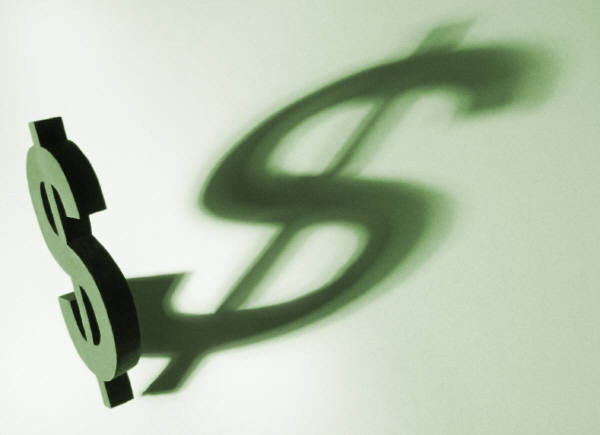 Compliance
Federal compliance:
Financial aid, 
Data collection & reporting.
WVUP’s Areas for improvement:
Assessment of Student Learning
“Close the loop” = continuous improvement
USING the data collected
All units 
Strategic Planning
All activities come from the Strat Plan
Organizational Climate
Improve governance based on shared decision making
How’d we do?
Criterion 2 Integrity
Criterion 1 Mission
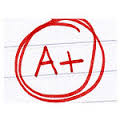 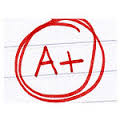 How’d we do?
Criterion 4
Assessment
Criterion 3 Teaching & Learning
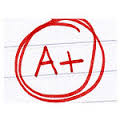 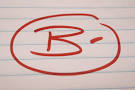 How’d we do?
Criterion 5 Resources, Planning, and Institutional Effectiveness
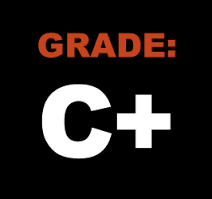 What’s next?
Continuous improvement & assessment for all units – Summer 2015 projects. 
Summer Assessment Academy?
Follow-up report due March 2016.
GiveMore.com
Thank you! 
Pam.Braden@wvup.edu